May 2012
Overlapping IEEE 802.11ah Networks of Different Types
Date: 2012-05-12
Authors:
Slide 1
Haiguang Wang et. al, I2R, Singapore
May 2012
Abstract
In this contribution, we present performance results for the overlapping BSSs of sensor and data offloading networks. We found that collisions from OBSS of different network types may cause excessive operation cost.
Slide 2
Haiguang Wang et. al, I2R, Singapore
May 2012
Motivation
IEEE 802.11ah standard may be used for different applications such as data offloading and sensor networks. Different networks may be deployed with overlapping coverage, sharing the same channel. It is necessary to study coexistence issues and address them in the design if necessary. 
The AP and STAs of a long range sensory BSS may not hear the traffic of short range offload BSSs enclosed in the area covered by the long range sensory BSS.
Slide 3
Haiguang Wang et. al, I2R, Singapore
May 2012
Simulation Parameters
Simulator
Qualnet network simulator
Simulation parameters
DCF mode with 2 MHz bandwidth as specified by 802.11ah frame work
PHY modulation: MCS0-REP2 
Transmission range: 350 meters to1 km (depending on transmission power)
Basic parameters
Slide 4
Haiguang Wang et. al, I2R, Singapore
May 2012
Network Topology
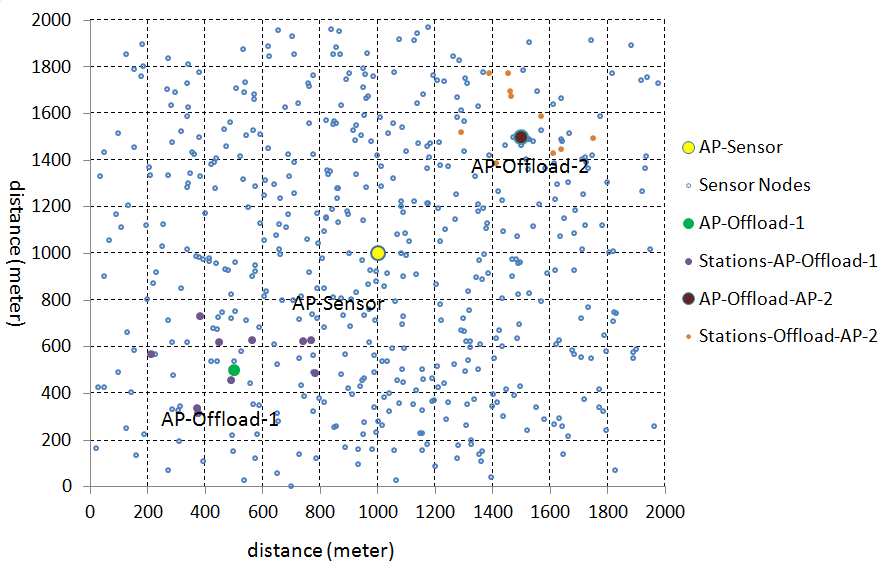 Slide 5
Haiguang Wang et. al, I2R, Singapore
May 2012
Configuration Parameters for Sensor Networks
Slide 6
Haiguang Wang et. al, I2R, Singapore
May 2012
Configuration Parameters for Data Offloading Networks
Slide 7
Haiguang Wang et. al, I2R, Singapore
Performance Results: Isolated Networks
Three networks are studied separately and only one network is in operation in each experiment. 
Server receives more authenticate request than the response sends back:
Server drop some authenticate request if its management queue is overflowed.
Table 1: Management Frames Transmitted/Received by AP-Sensor and AP-Offloading without Co-located APs.
May 2012
Performance Results: OBSS Networks
Three networks are turned on at the same time and studied in the same experiment. 
Excessive transmissions in authentication/association are observed. 
Reason: sensors/offload stations may lose beacons consecutively due to collisions and keep on triggering the authentication/associations at these affect stations. 
Transmissions from offloading networks collide with beacons from AP-Sensor. 
Transmissions from sensors collide with beacons from AP-Offload.
Table 2: Management Frames Transmitted/Received by AP-Sensor with Co-located data offloading APs
Slide 9
Haiguang Wang et. al, I2R, Singapore
May 2012
Conclusion
For the IEEE 802.11ah based networks, different types of OBSS networks may interfere to each other and cause excessive management traffic. 

TGah should address such OBSS issues and develop methods for minimizing interference between the overlapping networks. 

Future work will consider the impact of data traffic of different applications.
Slide 10
Haiguang Wang et. al, I2R, Singapore